AHRQ Safety Program for MRSA Prevention
CUSP Program: Psychological Safety
ICU & Non-ICU
AHRQ Pub. No. 25-0007
October 2024
Educational Objectives
Define psychological safety
Explain the importance of a psychologically safe environment for quality improvement projects
Describe core attributes of psychological safety
Identify barriers and facilitators that impact psychological safety
Describe steps to create and implement a psychologically safe environment
| 2
What Is Psychological Safety?1
Defined as: 
“The belief that one will not be punished or humiliated for speaking up with ideas, questions, concerns or mistakes and that the team is safe for interpersonal risk-taking.”
- Amy Edmondson
| 3
Core Attributes of Psychological Safety2-5
Trust and respect
Accountability
Open communication and listening
Non-punitive culture
Staff empowerment
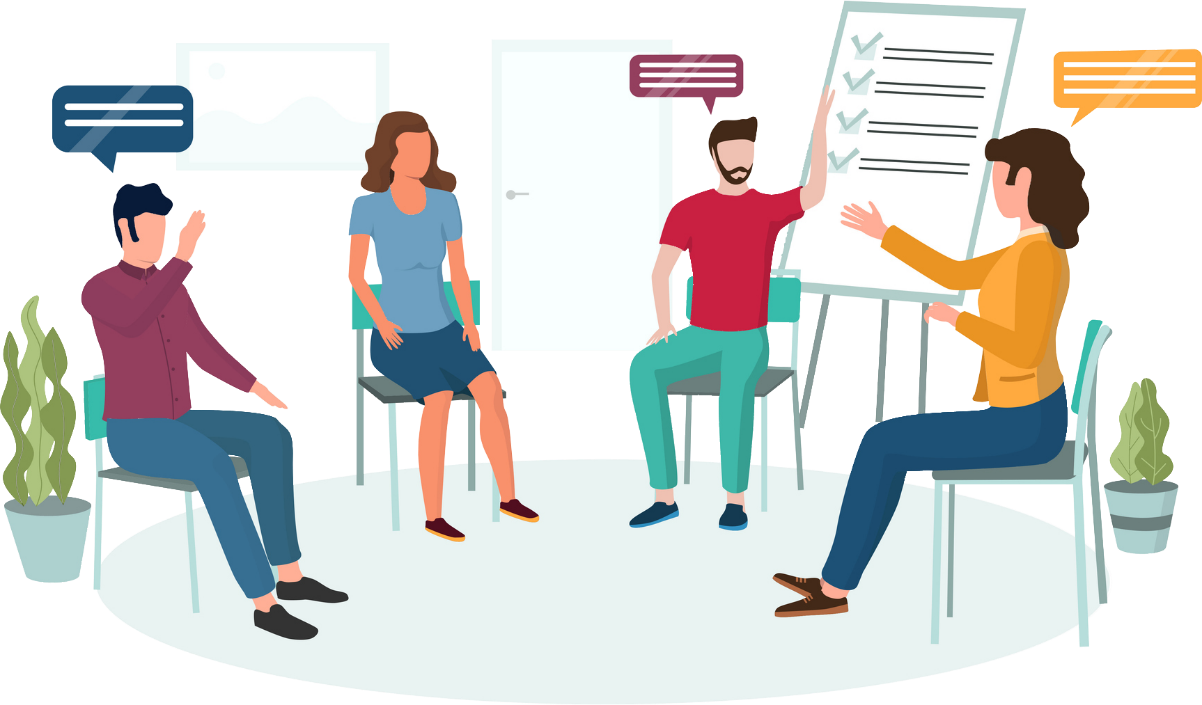 Established consistent, clear goals and responsibilities
| 4
Barriers and Facilitators2
| 5
Case Example: Implementation of Psychological Safety
A newly convened CUSP team on the medical floor was gathered to identify ways to improve the timely delivery of IV antibiotics to the patients.
An audit revealed an unacceptable delay in IV antibiotic administration.
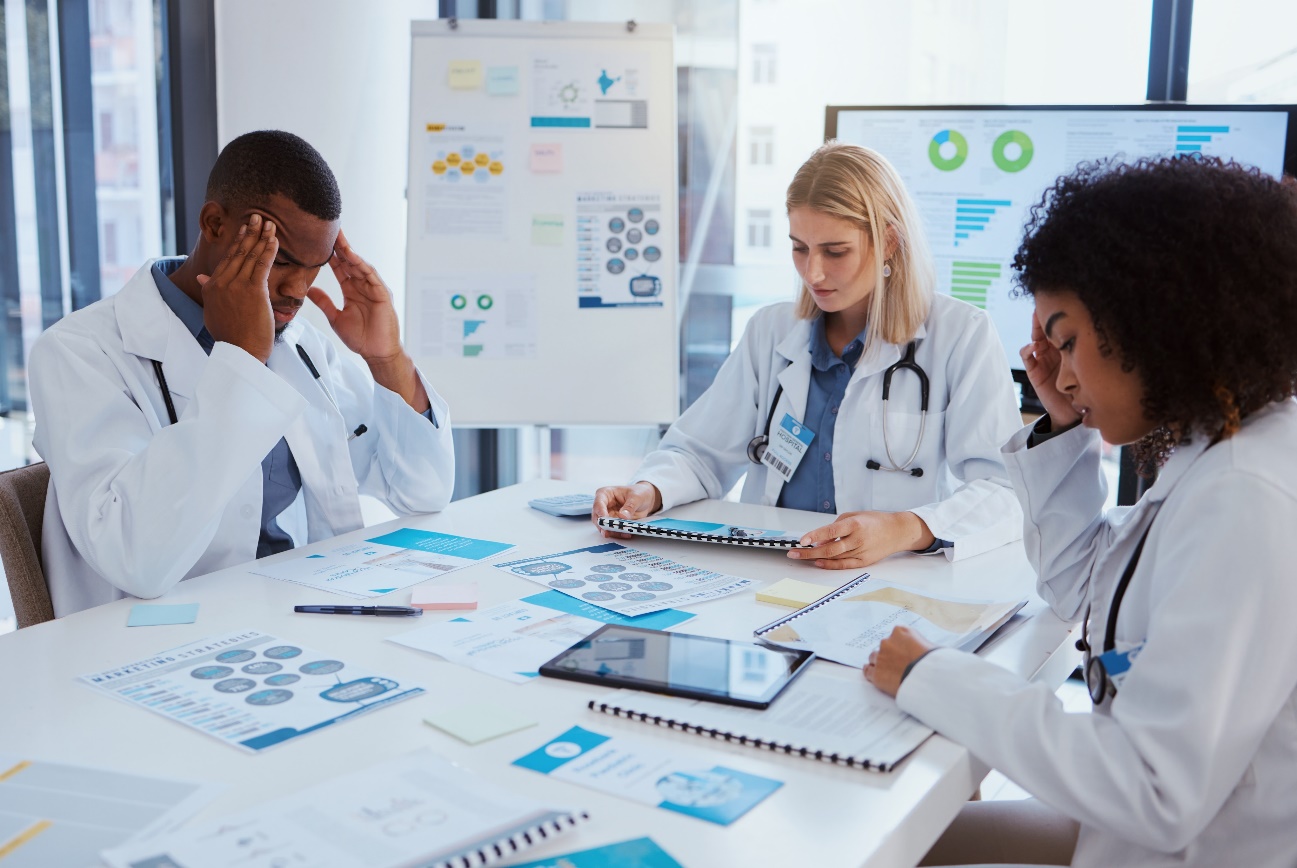 Challenges: 
Recent patient safety scores low
Speaking up about processes
Junior staff
| 6
Case Example: Team Building
Establish clear goals of the project
Emphasize a safe, non-punitive environment
Emphasize respect and trust
Team building exercises
Creates trust and practices communication
Practice walking in the shoes of others
Provide learning opportunities
Celebrate success
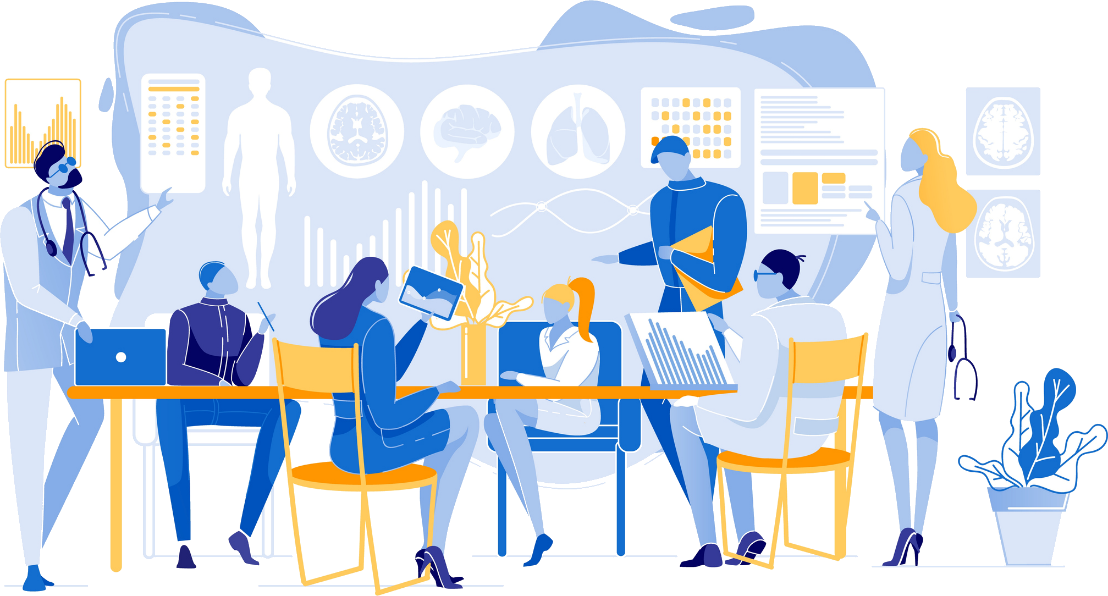 | 7
Key Takeaways
Emphasize non-judgmental, non-punitive culture.
Encourage participation from all members of the team.
Establish clear objectives and goals.
Use open communication and listening.
Identify barriers and facilitators to a psychologically safe environment.
Model behaviors for the team.
| 8
Disclaimer
The findings and recommendations in this presentation are those of the authors who are responsible for its content and do not necessarily represent the views of AHRQ.  No statement in this presentation should be construed as an official position of AHRQ or the U.S. Department of Health and Human Services. 
Any practice described in this presentation must be applied by healthcare practitioners in accordance with professional judgment and standards of care in regard to the unique circumstances that may apply in each situation they encounter. These practices are offered as helpful options for consideration by healthcare practitioners, not as guidelines.
| 9
Reference List
Edmondson A. Psychological safety and learning behavior in work teams. Administrative Science Quarterly. 1999 Jun;44(2):350-583.
Grailey KE, Murray E, Reader T, et al. The presence and potential impact of psychological safety in the healthcare setting: An evidence synthesis. BMC Health Serv Res. 2021 Dec;21:1-5. PMID: 34353319.
Jamal N, Young VN, Shapiro J, et al. Patient safety/quality improvement primer, part IV: psychological safety—drivers to outcomes and well‐being. Otolaryngol Head and Neck Surg. 2023 Apr;168(4):881-8. PMID: 36166311.
Kingston MB, Dowell P, Mossburg SE, et al. Annual perspective: Psychological safety of healthcare staff. Agency for Healthcare Research and Quality (AHRQ) 2022 Mar. https://psnet.ahrq.gov/perspective/annual-perspective-psychological-safety-healthcare-staff. Accessed August 12, 2024.
Pfeifer LE, Vessey JA. Psychological safety on the healthcare team. Nurs Manage. 2019 Aug;50(8):32-8. PMID: 31361694.
| 10